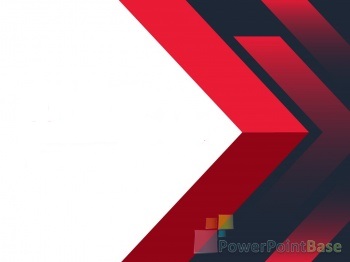 «Теміртау қаласының тілдерді дамыту орталығы» КММ 
2021 жылдың есебі және 
2022 жылға жоспар
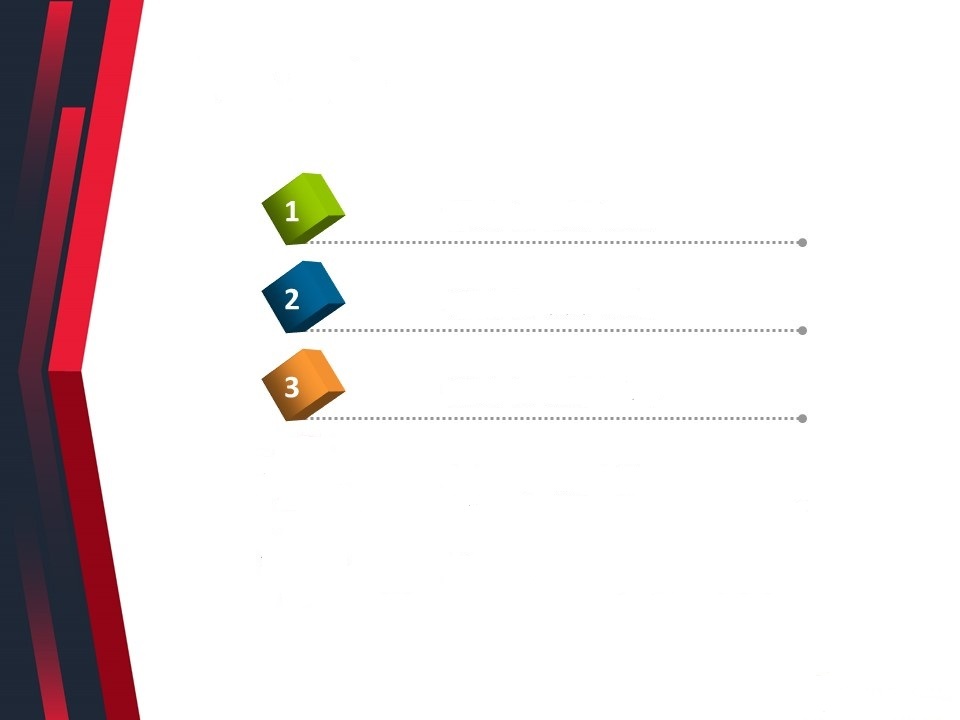 Орталық жұмысының  негізгі бағыттары
Қаладағы ересек тұрғындардың мемлекеттік және басқа да тілдерді үйренуіне жағдай жасау
Тілдер саясатын жүзеге асыру, мемлекеттік тілдің қолданыс аясын кеңіту
Латын әліпбиіне кезең – кезеңмен көшу жұмыстарын ұйымдастыру
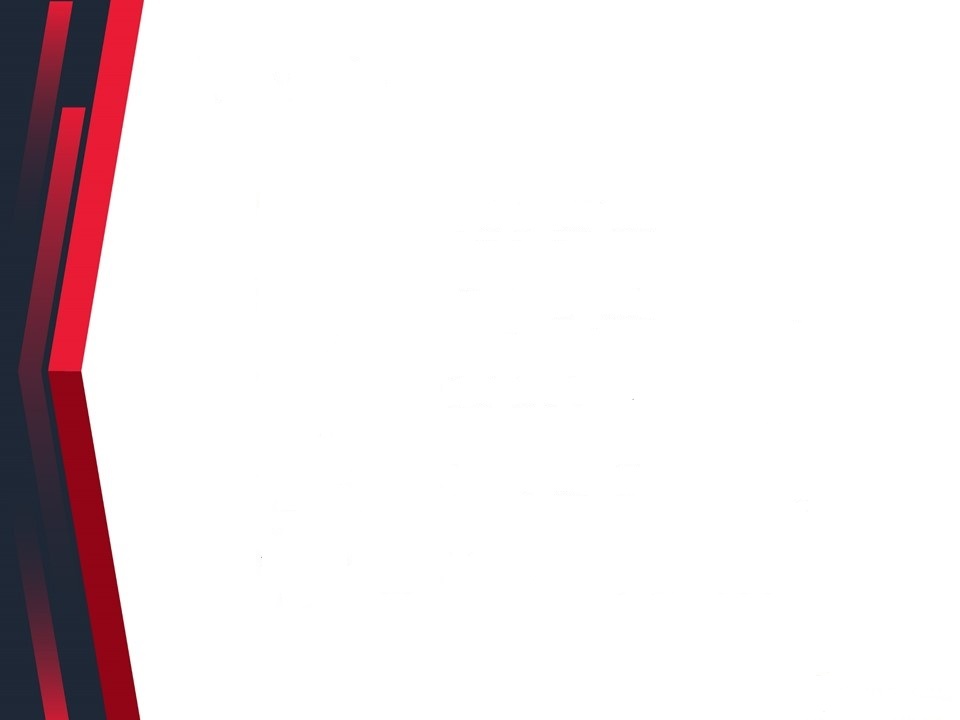 «Теміртау қаласы тілдерді дамыту орталығы» КММ 2014 – 2021 жылдары аралығында қазақ, орыс, ағылшын тілдерінің 3 айлық курстарына барлығы - 4430 адам, оның ішінде: қазақ тіліне - 2695; орыс тіліне - 183;  ағылшын тіліне - 1552  адам қамтылды.
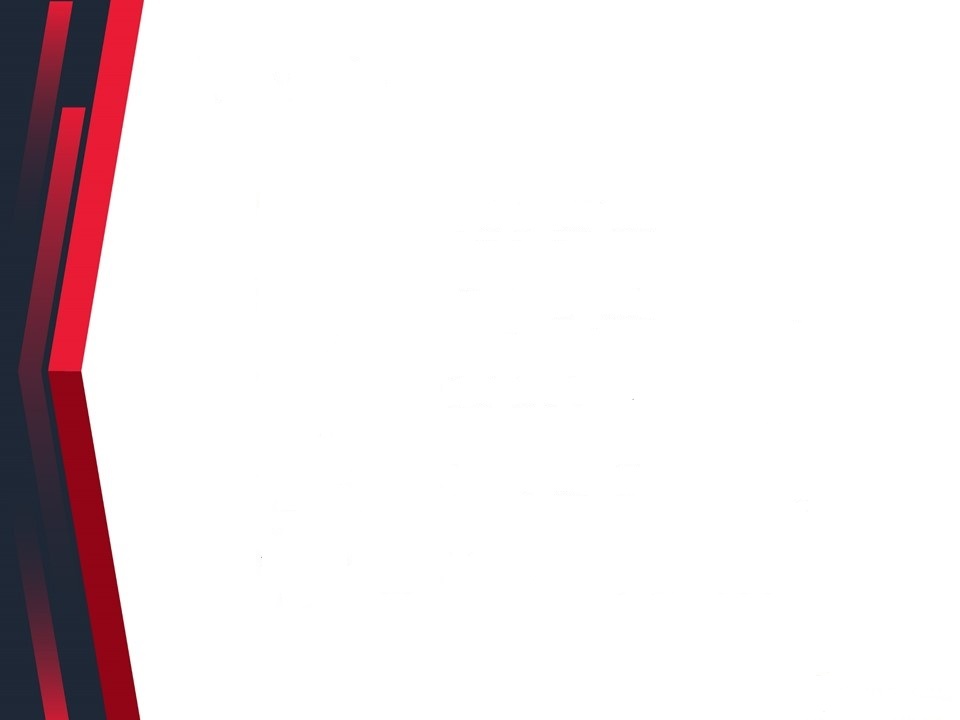 ҚЫСҚАМЕРЗІМДІ КУРСТАР
	2021 жылдың шілде айынан бастап орталық қаланың ірі сауда үйлерінде шағын, орта бизнес өкілдеріне, сауда орталықтарының қызметкерлеріне арналған қысқамерзімдік қазақ тілі курсын ұйымдастырды. 
	Қысқа мерзімді қазақ тілі курстарына 2021 жылы барлығы – 186 адам, оның ішінде шілде айында - 27, тамыз айында - 28 адам, қараша айындағы қысқамерзімді курстарға барлығы 86 адам, желтоқсан айында 45 адам қамтылды. 
	Бұл курстар қаланың «ЦУМ», «Әлем»,  «Сити центр», «БУМ», «Махаббат», «Евразия», «Одежда», «Сымбат» сауда үйлерінде өтті. Курс қысқамерзімді, 24 сағаттық бағдарлама, әдістемелік құрал, қажетті көрнекі құралдар орталық қызметкерлерімен құрастырылды.
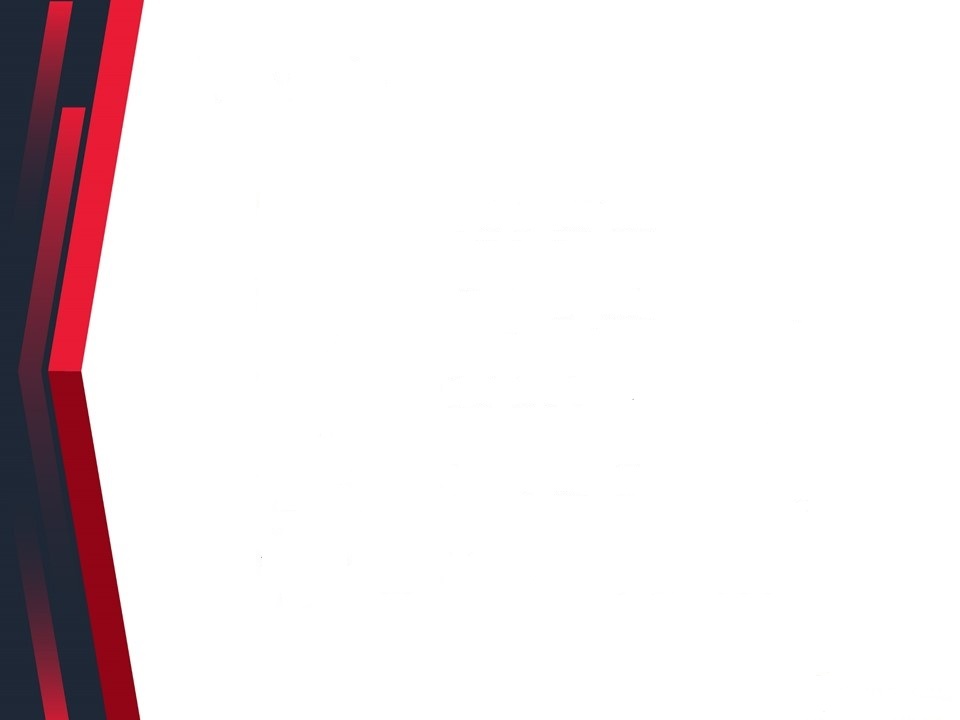 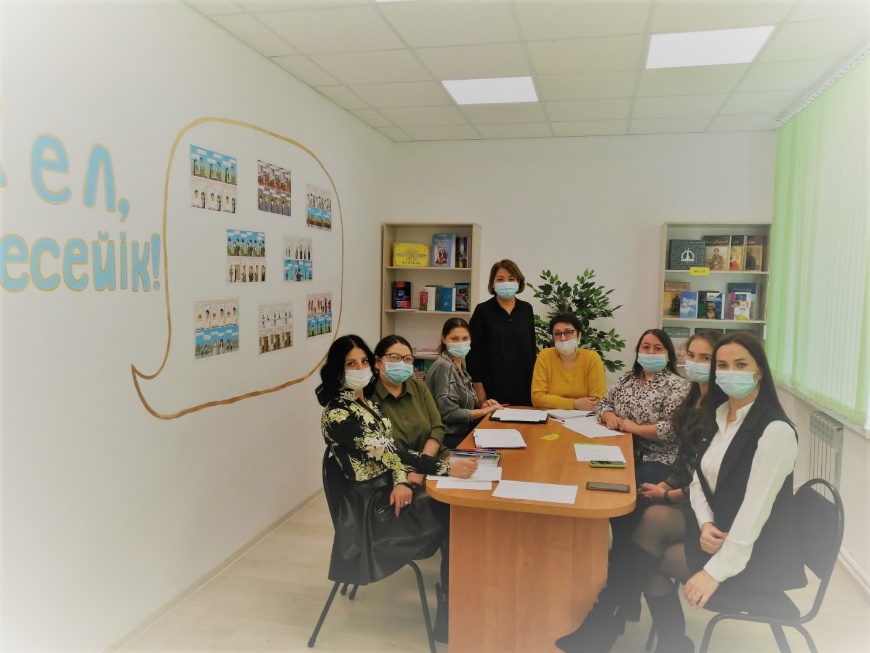 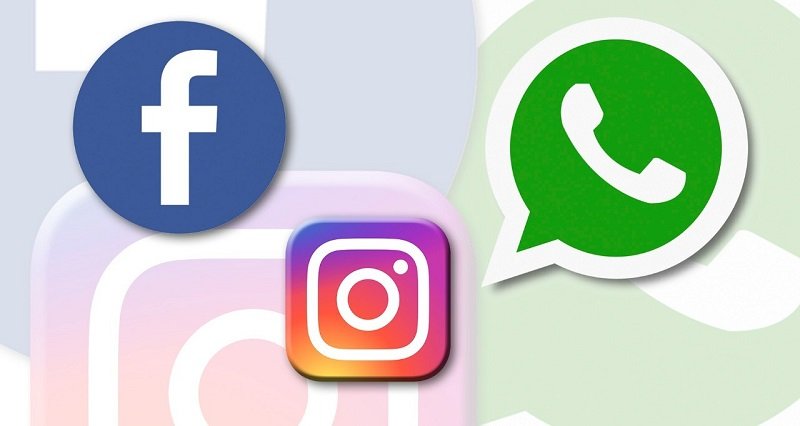 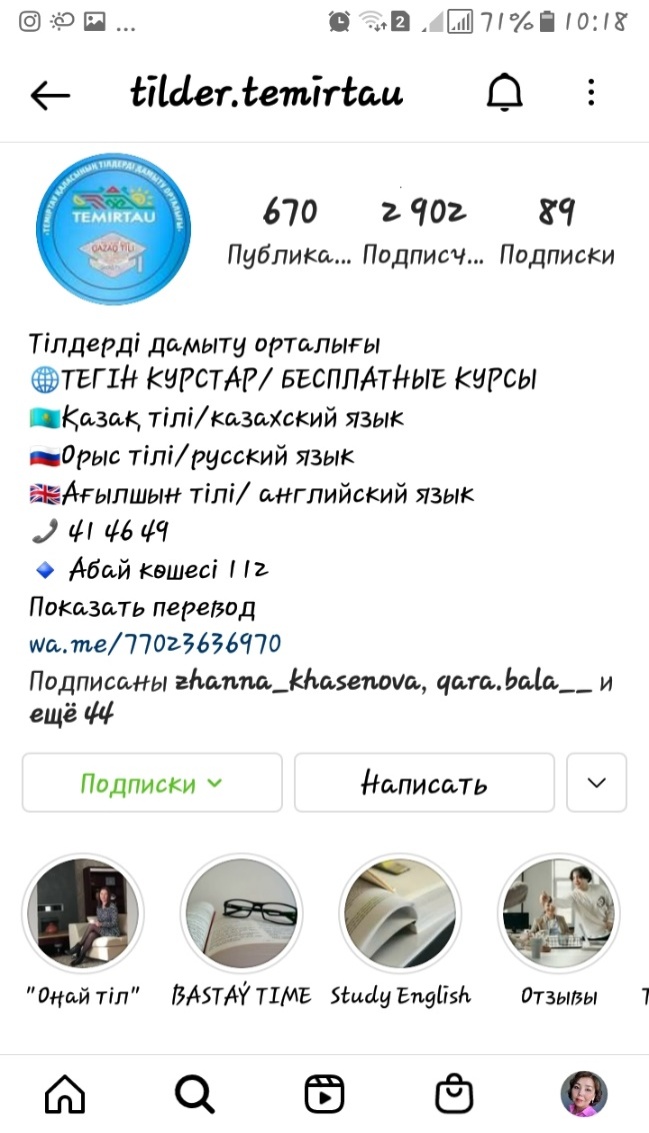 Достық үйіндегі «Оңай тіл» сөйлесу клубы, жетекшісі Пономаренко Екатерина
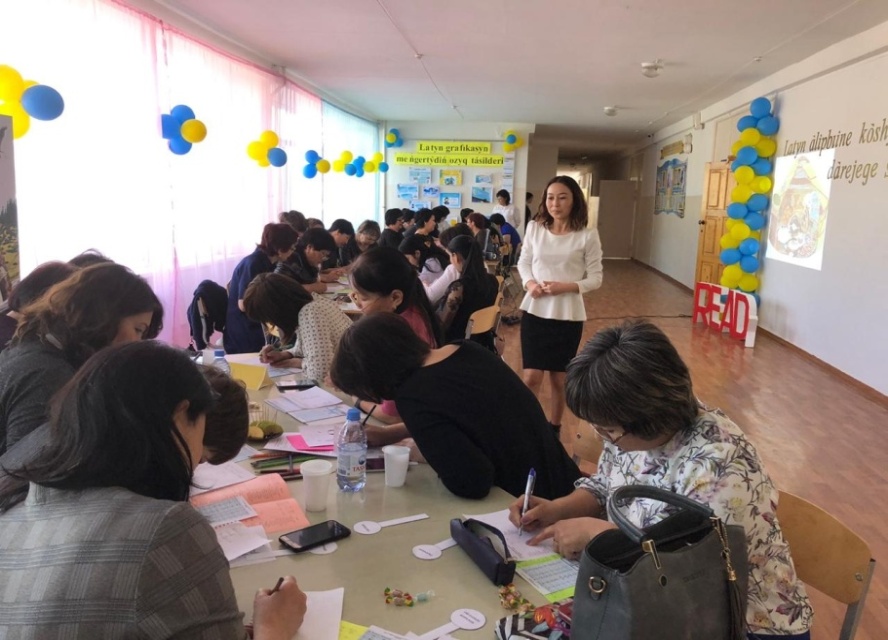 Латыннегізді жаңа қазақ әліпбиі бойынша жұмыстар
Мен мемлекеттік тілде қызмет көрсете аламын
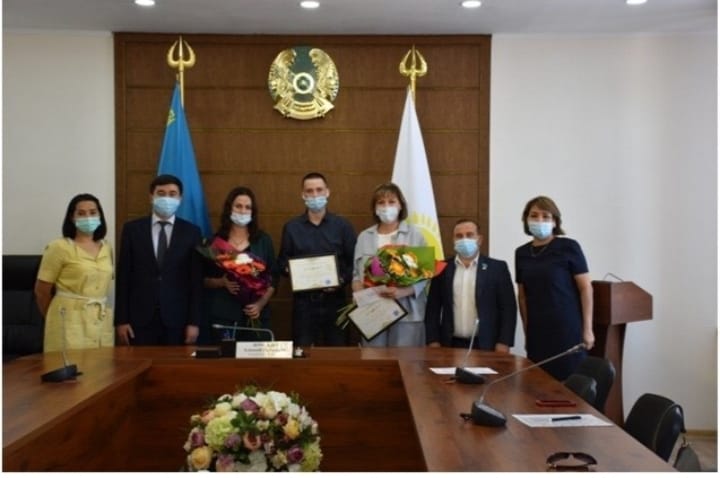 «Теміртау қаласы әкімінің «Тілге құрмет» сыйлығы
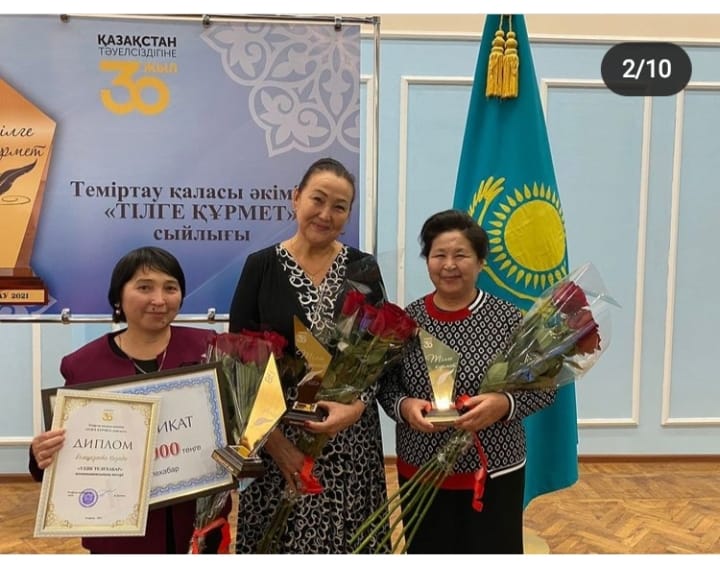 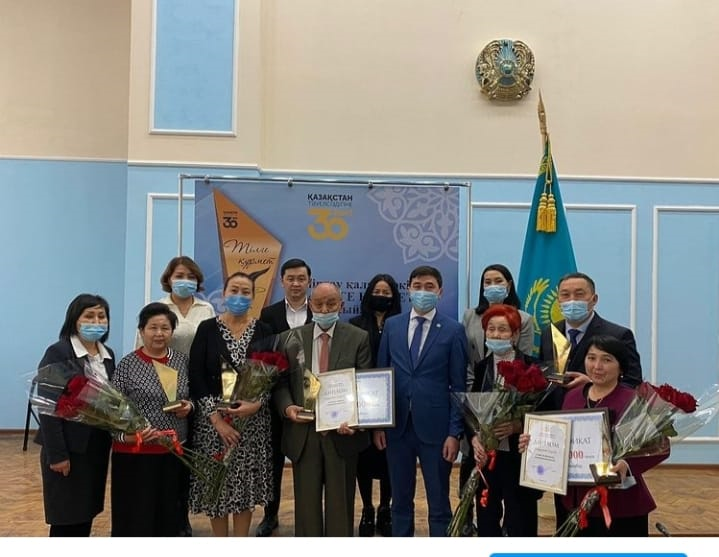 «Қасым Аманжоловтың туғанына 110 жыл» 
әдеби кеші
«Дарабоз»  - интеллектуалдық  онлайн –сайысы
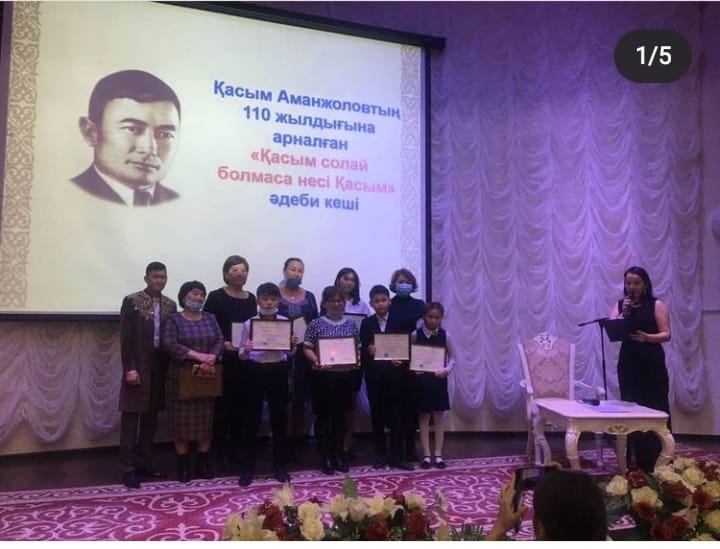 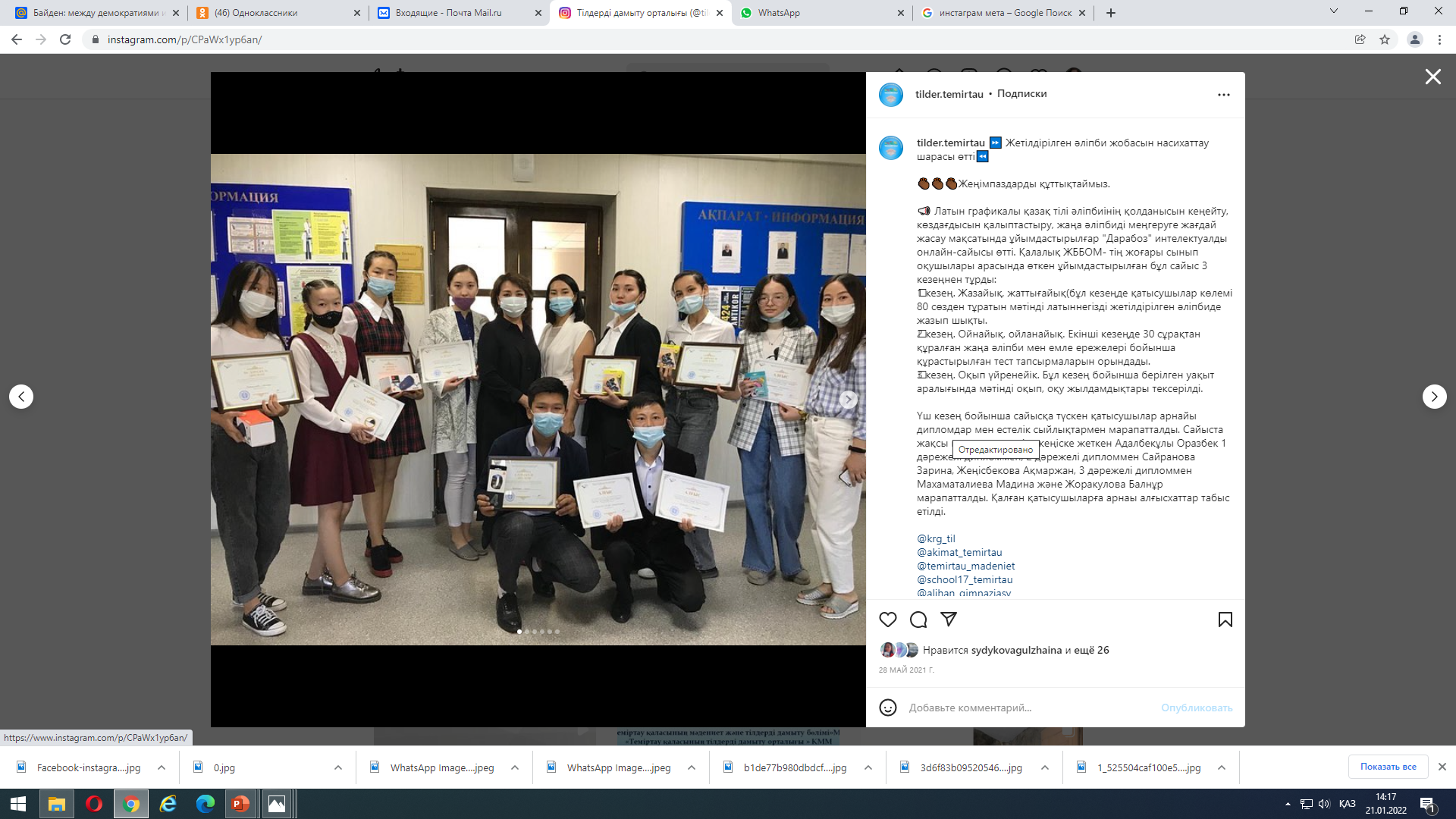 «Елімнің бақытын тербеткен тәуелсіздік» сертификат тапсыру рәсімі
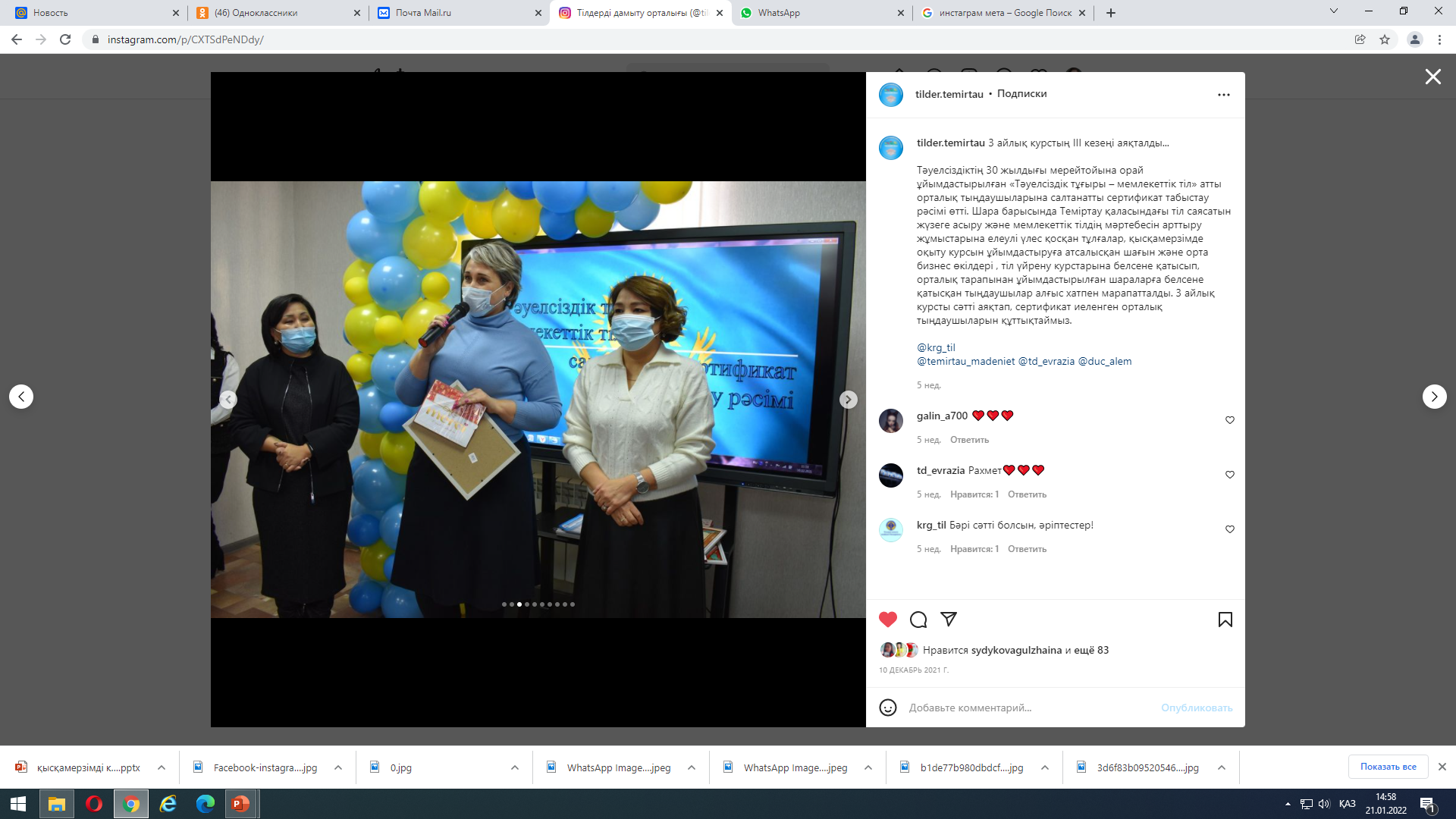 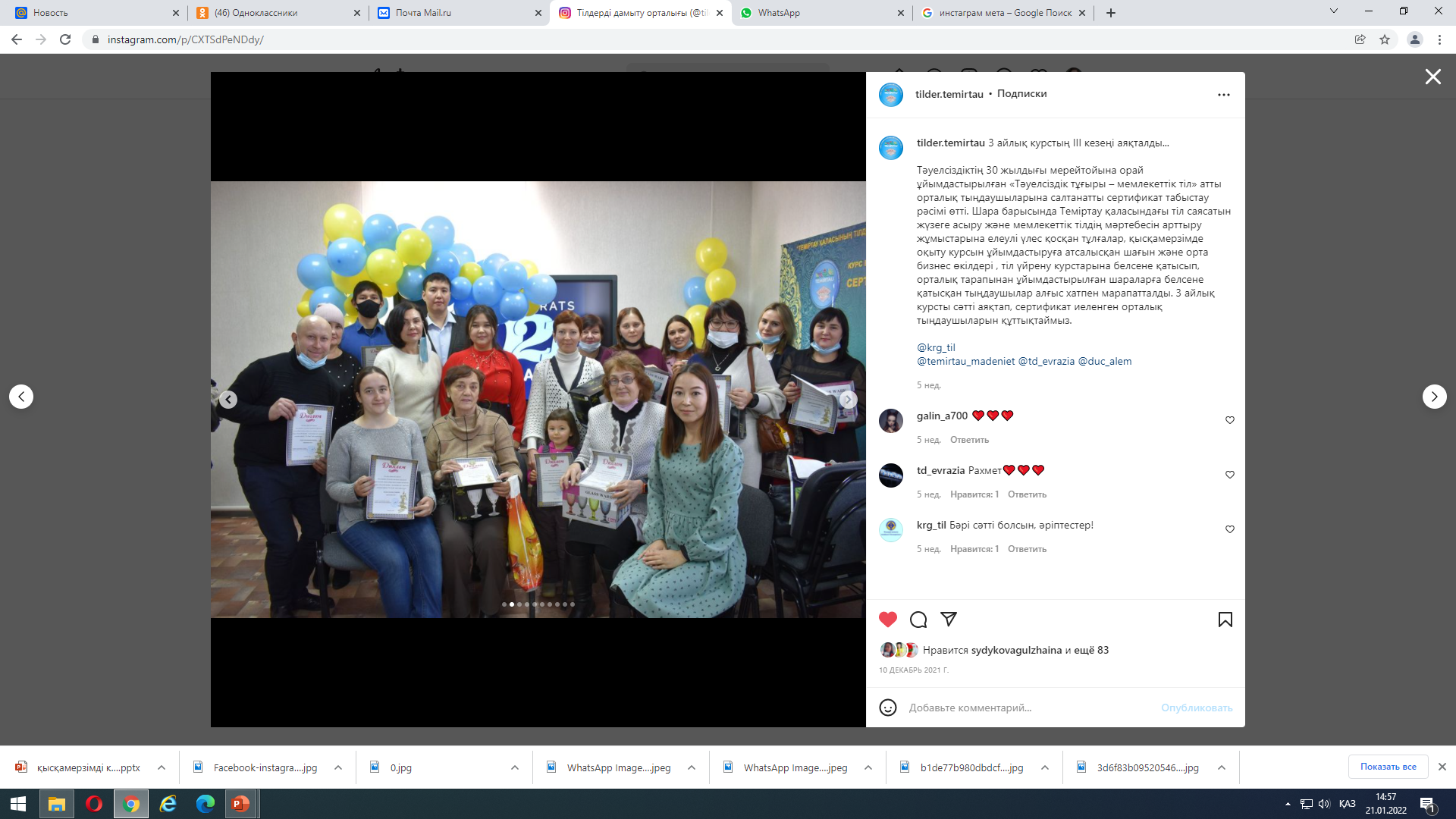 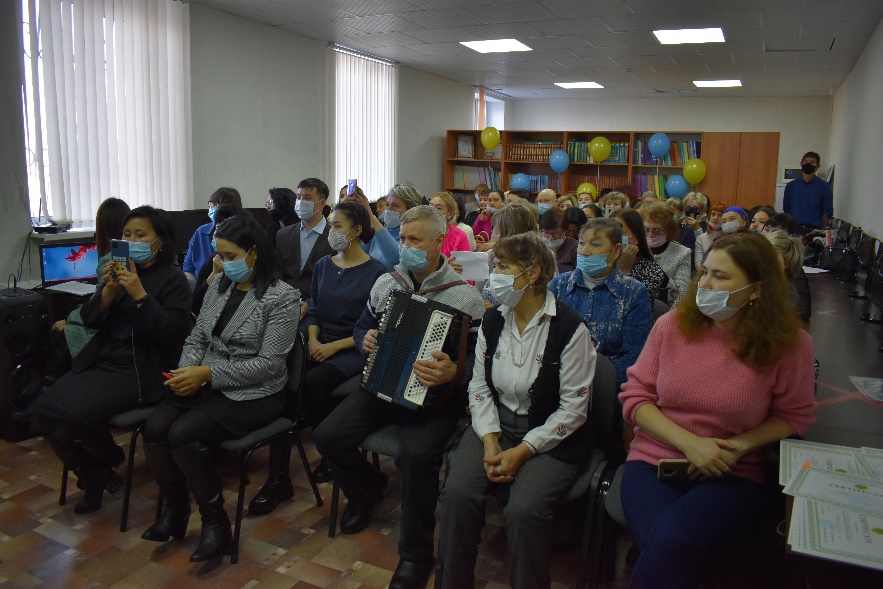 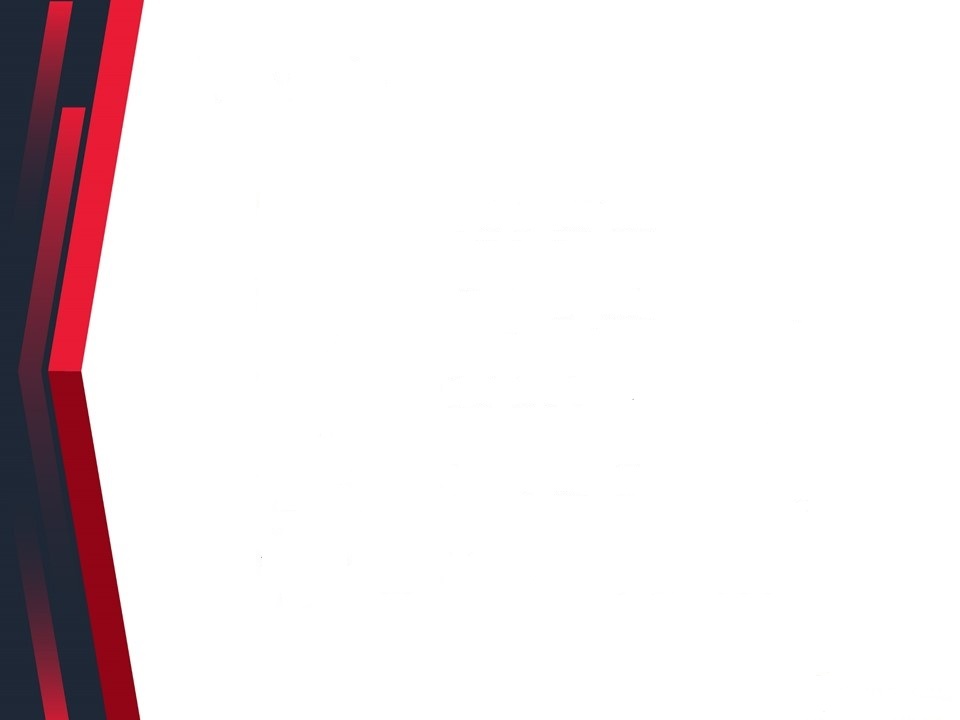 2022-2025 жылдардағы тыңдаушылар 
санын арттыру
Мемлекеттік тіл
Өзге этнос тілі: орыс, 
корей, неміс, түрік тілдері
Ағылшын тілі
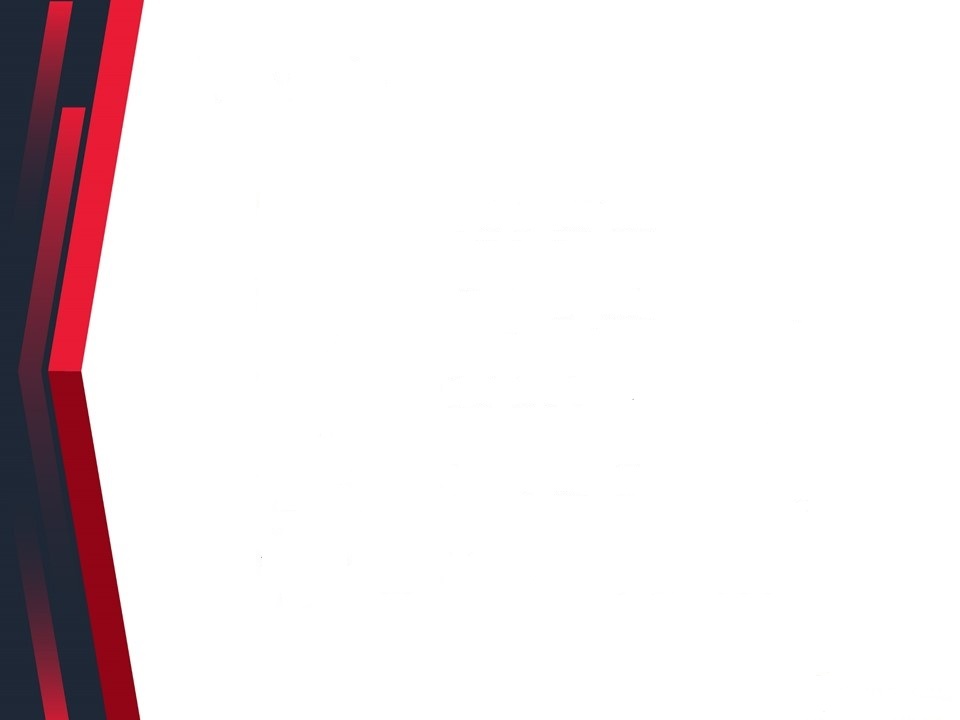 2022 жылы ашылатын
 «ОҢАЙ ТІЛ» ҚАЗАҚ ТІЛІ ОРТАЛЫҚТАРЫ 

МЕМЛЕКЕТТІК ӘЛЕУМЕТТІК ТАПСЫРЫСПЕН ОРЫНДАЛАТЫН «ЗАМАНАУИ ЖИҺАЗДАР, КОМПЬЮТЕР ЖӘНЕ ОРГТЕХНИКАЛАРМЕН ЖАБДЫҚТАЛҒАН «ОҢАЙ ТІЛ» ҚАЗАҚ ТІЛІ ОРТАЛЫҚТАРЫН ҰЙЫМДАСТЫРУ» ІС – ШАРАЛАР КЕШЕНІ

*Шағын және орта бизнес өкілдеріне арналған қысқа мерзімді курстар 
*Қазақ тілін үйренгісі келетіндерге арналған «Оңай тіл» сөйлесу алаңы  
*«Оқушыларға қазақ тілінен үй тапсырмасын дайындауға көмек!» ата-аналарға арналған шеберлік сыныптар
*Іс қағаздарды мемлекеттік тілде сауатты толтыру бойынша шұғыл көмек
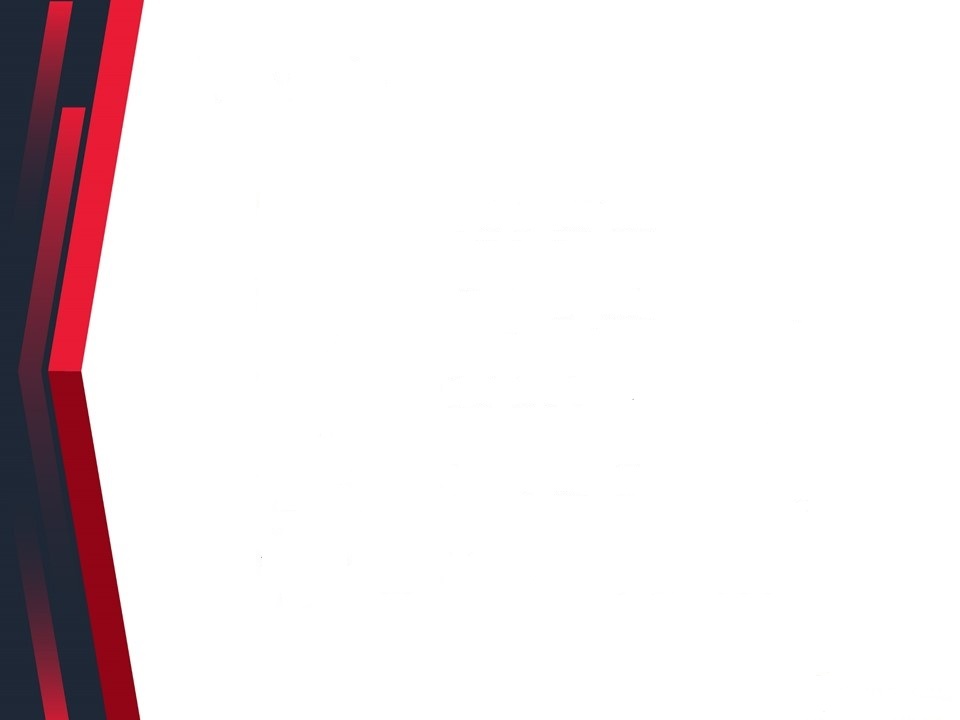 2022 жылы ашылатын
 «ОҢАЙ ТІЛ» ҚАЗАҚ ТІЛІ ОРТАЛЫҚТАРЫ
«Этномәдениет орталығы» ғимаратындағы қазақ тілі кабинеті
Достық үйіндегі     «Оңай тіл» сөйлесу клубы
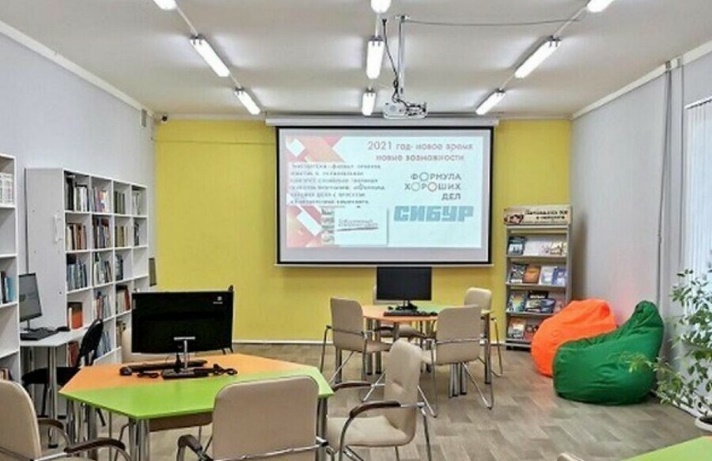 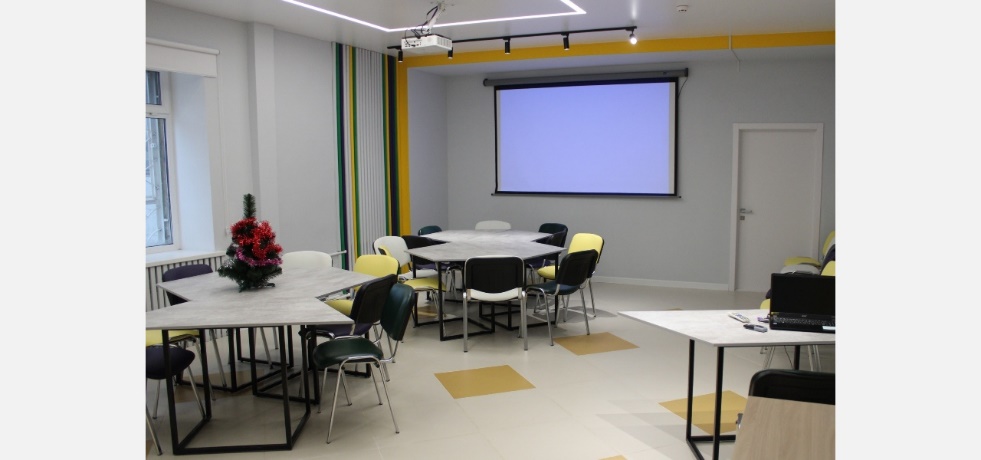 «Евразия» сауда үйіндегі қазақ тілі кабинеті
«Одежда» сауда үйіндегі қазақ тілі кабинеті
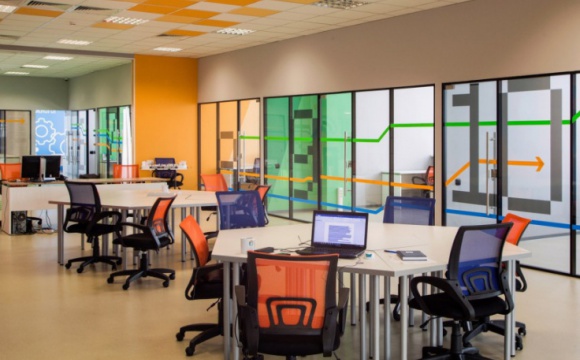 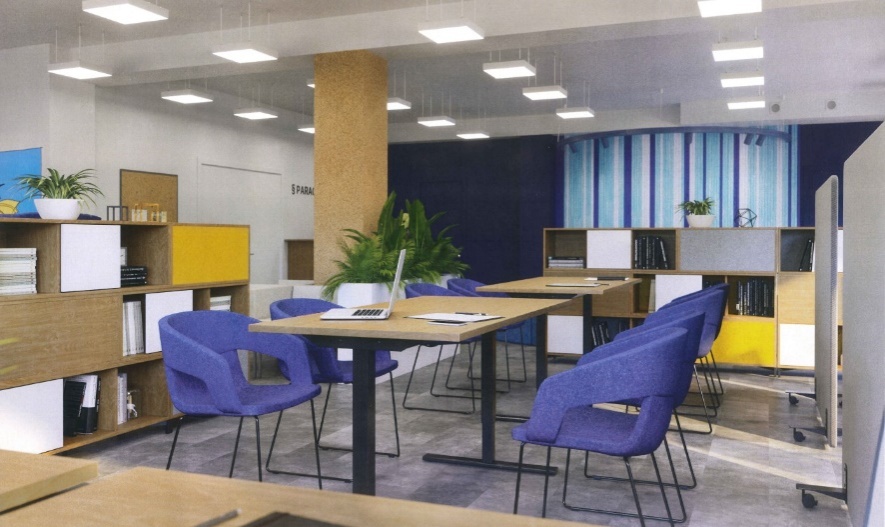 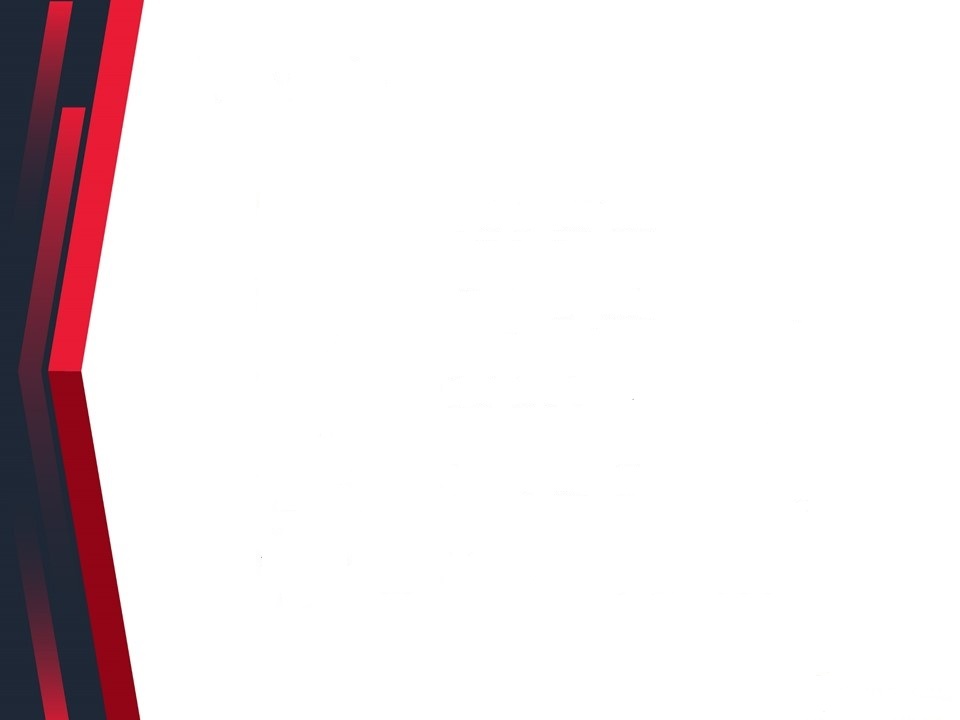 “Оңай тіл” қазақ тілі орталықтарына қажетті қаржы
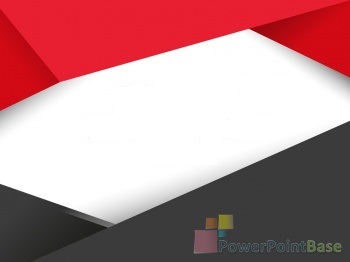 Назарларыңызға рахмет